Accommodating Employees with Diverse Cognitive and Neurological NeedsApril 11, 2024
Melanie Whetzel, Principal Consultant, Cognitive/Neurological Team Lead
AskJAN.org
JAN is a service of the U.S. Department of Labor’s Office of Disability Employment Policy/ODEP.
2
Training Overview
Accommodating Employees with Diverse Cognitive and Neurological Needs04/11/2024
Accommodating cognitive and neurological disabilities, such as mental health conditions, attention deficit/hyperactivity disorder, brain injury and seizure disorders, in the workplace may pose unique considerations that do not exist with other disabilities, as the need for accommodations may not always be apparent. Potential complexities may arise in understanding employee limitations, identifying the root causes, and determining effective accommodations. Employers may encounter scenarios involving medical documentation, applying performance and conduct standards, ensuring safety, preserving confidentiality, and more. Join us for a session that explores complex accommodation scenarios in the workplace and discover effective solutions to help maintain productive employees with diverse needs. 
60 minutes
3
Housekeeping
4
Agenda
Performance & Conduct
Safety & Direct Threat
Preserving Confidentiality
Leave
Communication
Medical Documentation
Q & A
5
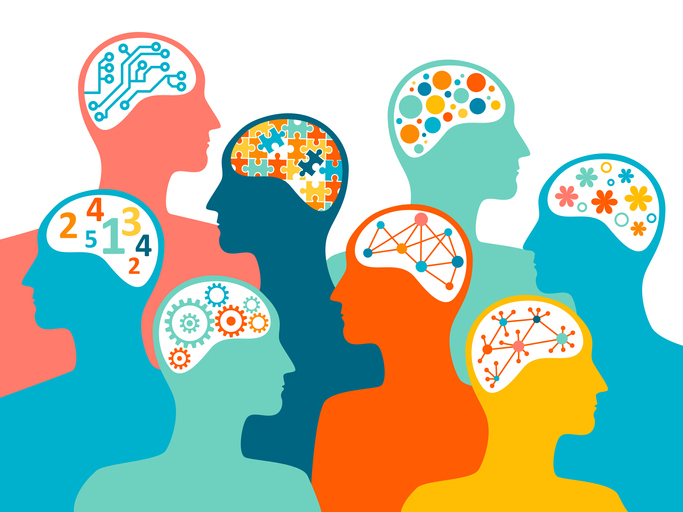 Mental Health: Common Limitations
Panic
Memory
Learning
Attendance
Organization
Concentration
Time management
Sleep disturbances
Working effectively
Coworker interaction
Stress/emotions management
6
Performance and Conduct Standards
Americans with Disabilities Act (ADA):
Performance Standards:
Should be uniformly applied to all employees
Do not have to lower as an accommodation
Must consider accommodations
Conduct Standards:
Should be uniformly applied to all employees
If employee with disability cannot comply, must be job-related and consistent with business necessity
Must consider accommodations
The ADA: Applying Performance and Conduct Standards to Employees with Disabilities
7
Performance Examples
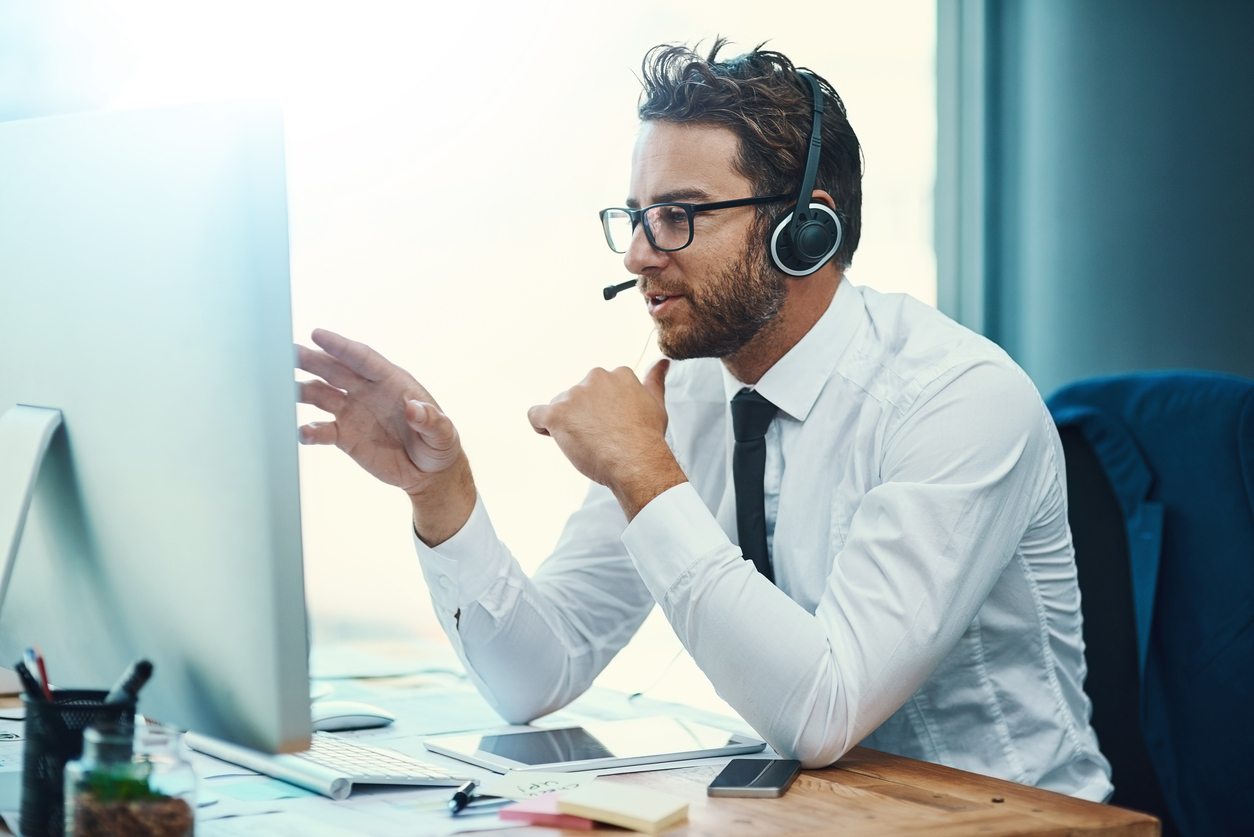 Pat’s employer requests a meeting to talk about some recent performance issues. Pat is surprised. They didn’t realize their performance was as low as the employer is stating. 

Jack, an employee who worked for an online catalog retailer, was having difficulty with serving customers over the phone and asked for a reassignment to a position where he did not have to talk to people but could do online chats and emails.
8
Conduct Examples
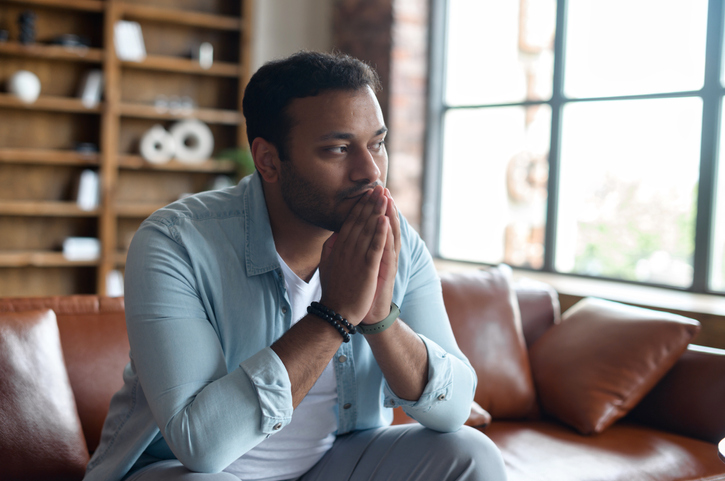 After a few uncharacteristic outbursts, Jai rigged up makeshift partitions out of mailing boxes around his centrally located desk. His supervisor determined it was time to speak with him about his actions. 

Al is extremely upset because his employer has written him up for being late. His next occurrence will result in termination.
9
Ensuring Safety/Direct Threat
An employer may require as a qualification standard that an individual not pose a "direct threat" to the health or safety of the individual or others, if this standard is applied to all applicants for a particular job. However, an employer must meet very specific and stringent requirements under the ADA to establish that such a "direct threat" exists.
The employer must be prepared to show that there is: 
significant risk of substantial harm;
the specific risk must be identified;
it must be a current risk, not one that is speculative or remote;
the assessment of risk must be based on objective medical or other factual evidence regarding a particular individual; and
even if a genuine significant risk of substantial harm exists, the employer must consider whether the risk can be eliminated or reduced below the level of a "direct threat" by reasonable accommodation.
Technical Assistance Manual for Title I of the ADA
10
Safety/Direct Threat Examples
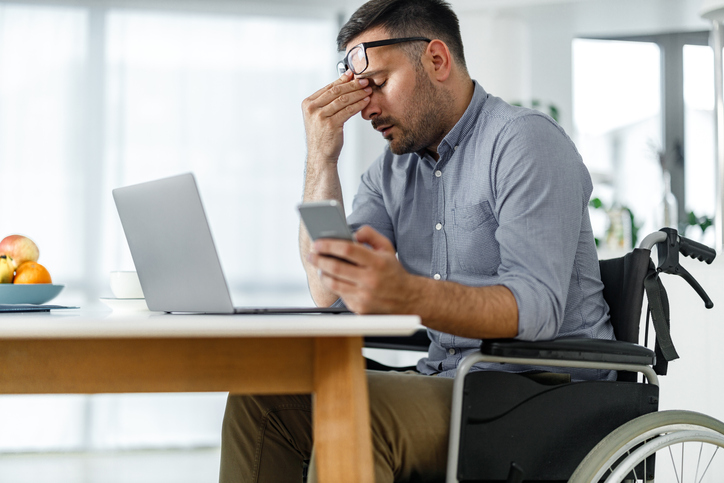 An employee disclosed that he had PTSD and asked for an accommodation of being allowed to leave his workspace and take a walk around the building if he was feeling particularly stressed.

A maintenance employee with an intellectual disability and difficulty reading works alone and must be able to mix chemicals for the extermination of bugs
11
Preserving Confidentiality
All medical information should be treated the same, regardless of how it was obtained (during post-offer examinations, voluntary disclosure, etc.). It should be kept in a file separate from the employee’s personnel file and in a location that is accessible only to authorized personnel. Generally, only human resources personnel are entitled to the medical information, however, the Equal Employment Opportunity Commission identifies a few exceptions, which are as follows:
Supervisors and managers may be informed about necessary restrictions on the work or duties of an employee and necessary accommodations.
First aid and safety personnel may be informed, when appropriate, if the disability might require emergency treatment or if any specific procedures are needed in the case of fire or other evacuations.

Confidentiality of Medical Information under the ADA 
Technical Assistance Manual for Title I of the ADA
12
Confidentiality Examples
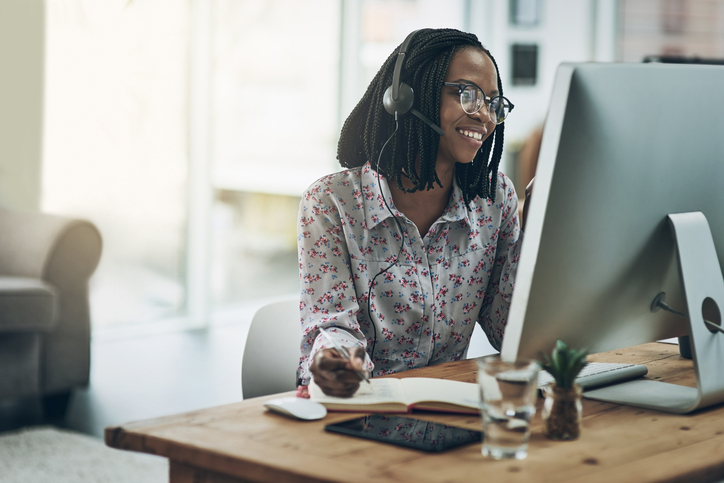 An employee on the spectrum asks her employer to provide disability awareness training to help coworkers understand her way of thinking and how she functions. 

An employer agrees to allow an employee to remain working at home 100% due to disability when others are required to return to a strict hybrid schedule. Coworkers are upset when they find out and demand to know what is going on.
13
Leave
Leave is often misunderstood as an accommodation
Difficulties for the employer include: 
Unscheduled leave 
Indefinite leave
Leave after FMLA
Hardship related to leave

ADA Leave Beyond FMLA
Employer-Provided Leave and the Americans with Disabilities Act
Applying Performance and Conduct Standards to Employees with Disabilities
Enforcement Guidance on Reasonable Accommodation and Undue Hardship under the ADA
14
Leave Examples
An employee discloses depression and provides medical documentation that she will need intermittent time off. Her employer agrees to the two days per month likely needed but questions the employee and asks for new documentation as time goes on when she begins to miss two days per week and often comes in late and leaves early with no advanced notification. 
 
An employee scheduled to return to work after 8 weeks off for mental health calls in the night before and says she has had a relapse and cannot work. She submits documentation for another month. At the end of that month, the employee submits another request for three more weeks.
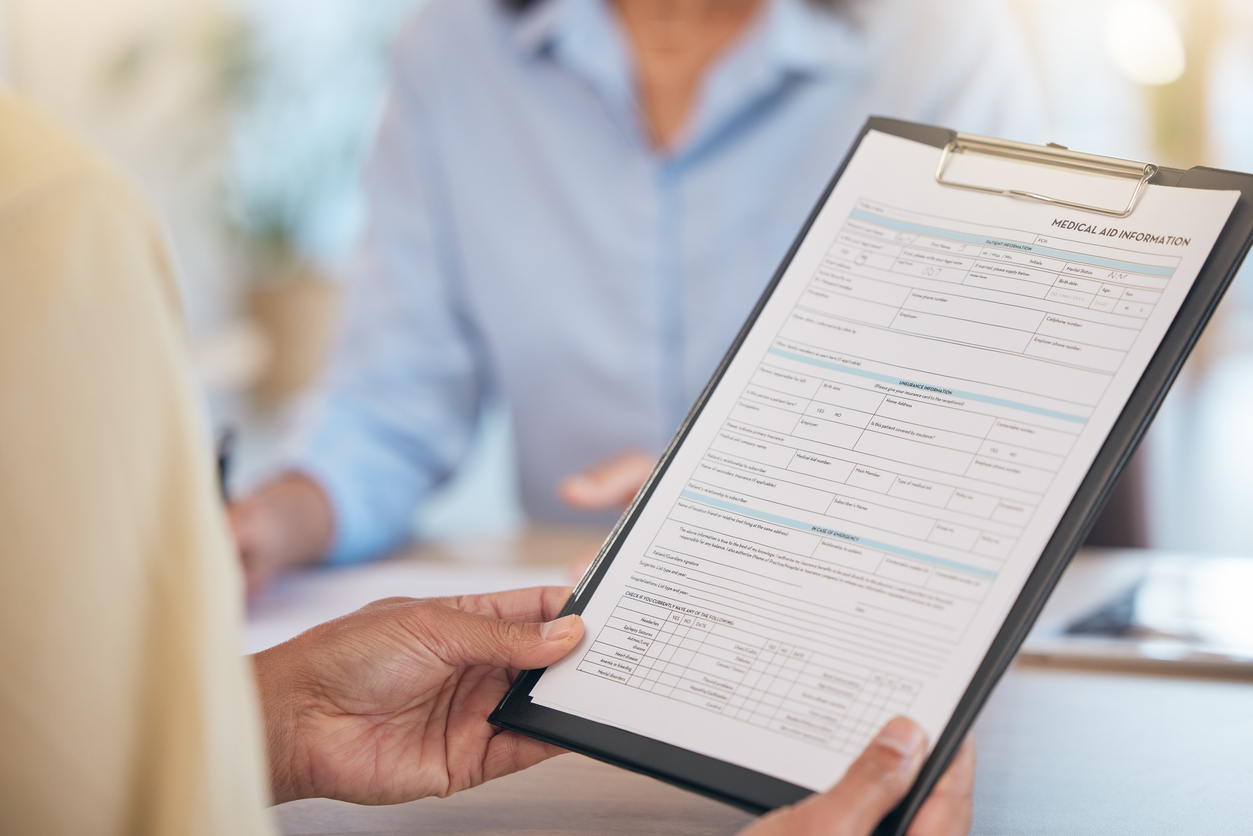 15
Communication
Instructions in writing 
No in-person communications with coworkers or supervisor 
No contact at all with/change in supervisor 
No phone calls with clients/essential functions 
Modified schedule to avoid in-person contacts
100% telework 

Enforcement Guidance on Reasonable Accommodation and Undue Hardship under the ADA  Q #33
Issues with Supervisor
Difficulties Assisting on the Phone
16
Communication Examples
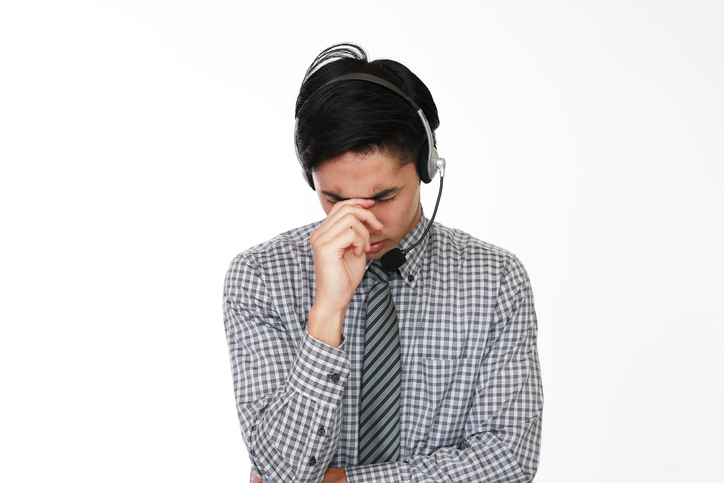 Ric, a customer service representative, asked to be excused from talking to people on the phone because they exacerbate his anxiety

Due to communication issues related to her disability, an employee had difficulty getting along with her supervisor and requested a reassignment.
17
Medical Documentation
From whom? 
How much?
When?
How often?

Medical Exams and Inquiries
A Flexible Approach to ADA Medical Documentation
Recertifying the Ongoing Need for Accommodation
The Mental Health Provider's Role in a Client's Request for a Reasonable Accommodation at Work Q #9
18
Documentation Examples
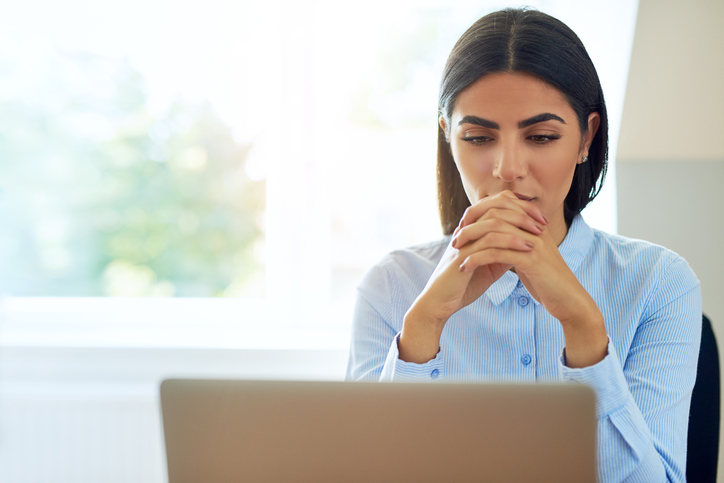 An employee develops panic attacks and asks her employer if she can take leave. When she tells her employer she’s having trouble getting in to see a doctor, the employer tells her she can’t take leave until she provides documentation.

A newly hired employee drives children to and from appointments. After a seizure in the workplace, the employer reassigns the employee temporarily and asks for documentation. 

A doctor mandates telework or work in a limited commute area due to an employee’s anxiety.
19
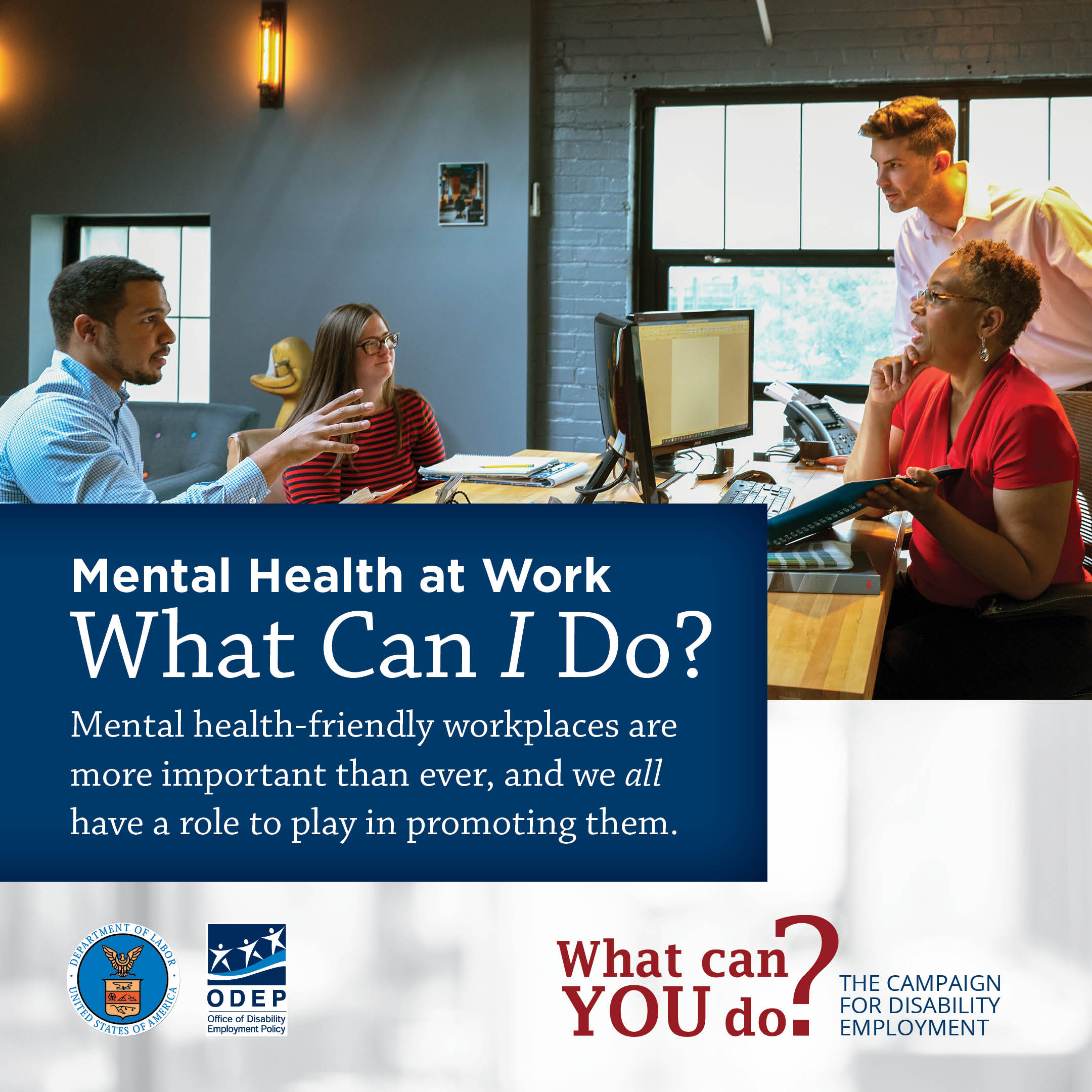 #MentalHealthAtWork
Whether you’re a CEO, worker, manager, supervisor or someone with a mental health condition, we ALL have a role to play to ensure a mental health-friendly workplace. 
That’s the message behind the “Mental Health at Work: What Can I Do?” PSA.

Campaign for Disability Employment (CDE)“What Can I Do?” PSA
20
JAN and EEOC Resources
Accommodation and Compliance: Mental Health Conditions (JAN)
A to Z of Disabilities and Accommodations
The ADA: Applying Performance and Conduct Standards to Employees with Disabilities (EEOC)
Enforcement Guidance on Reasonable Accommodation and Undue Hardship under the ADA (EEOC)
21
Questions?
Use the Q&A Feature
22
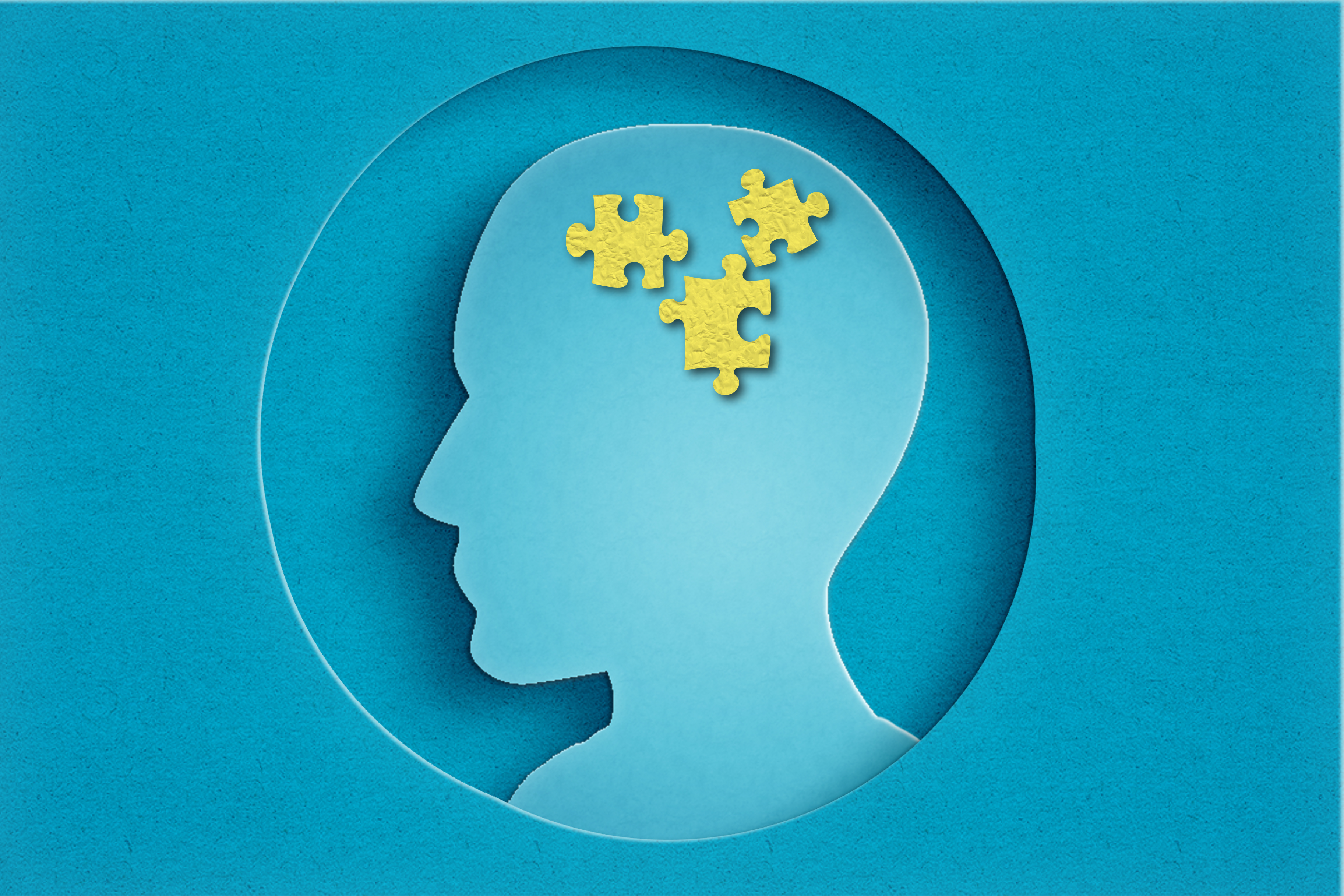 Next JAN WebcastAsk JAN! Q&A: Cognitive/Neurological Team EditionMay 9, 2024Training InformationAskJAN.org/Events/Training.cfm
23
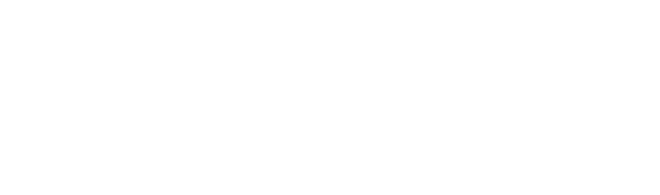 AskJAN.org
800.526.7234
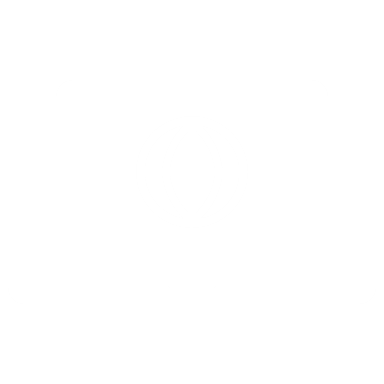 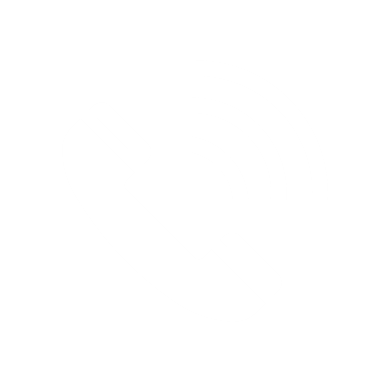 Ask JAN!We can help.
Live Chat @ AskJAN.org
Email JAN@AskJAN.org
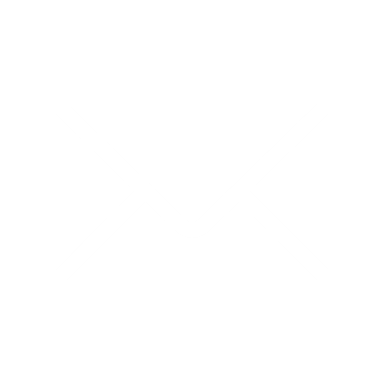 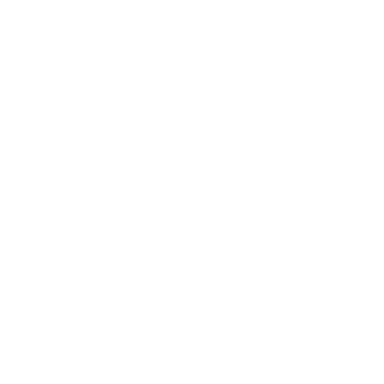 23
24
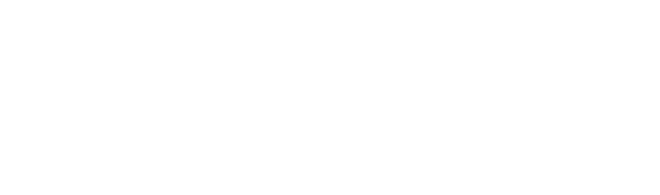 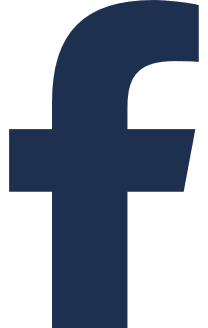 Job Accommodation Network
Social Media
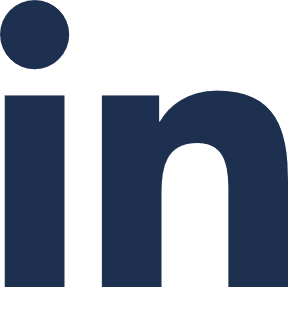 Job Accommodation Network
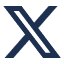 JANatJAN
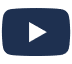 JANinformation
24
25
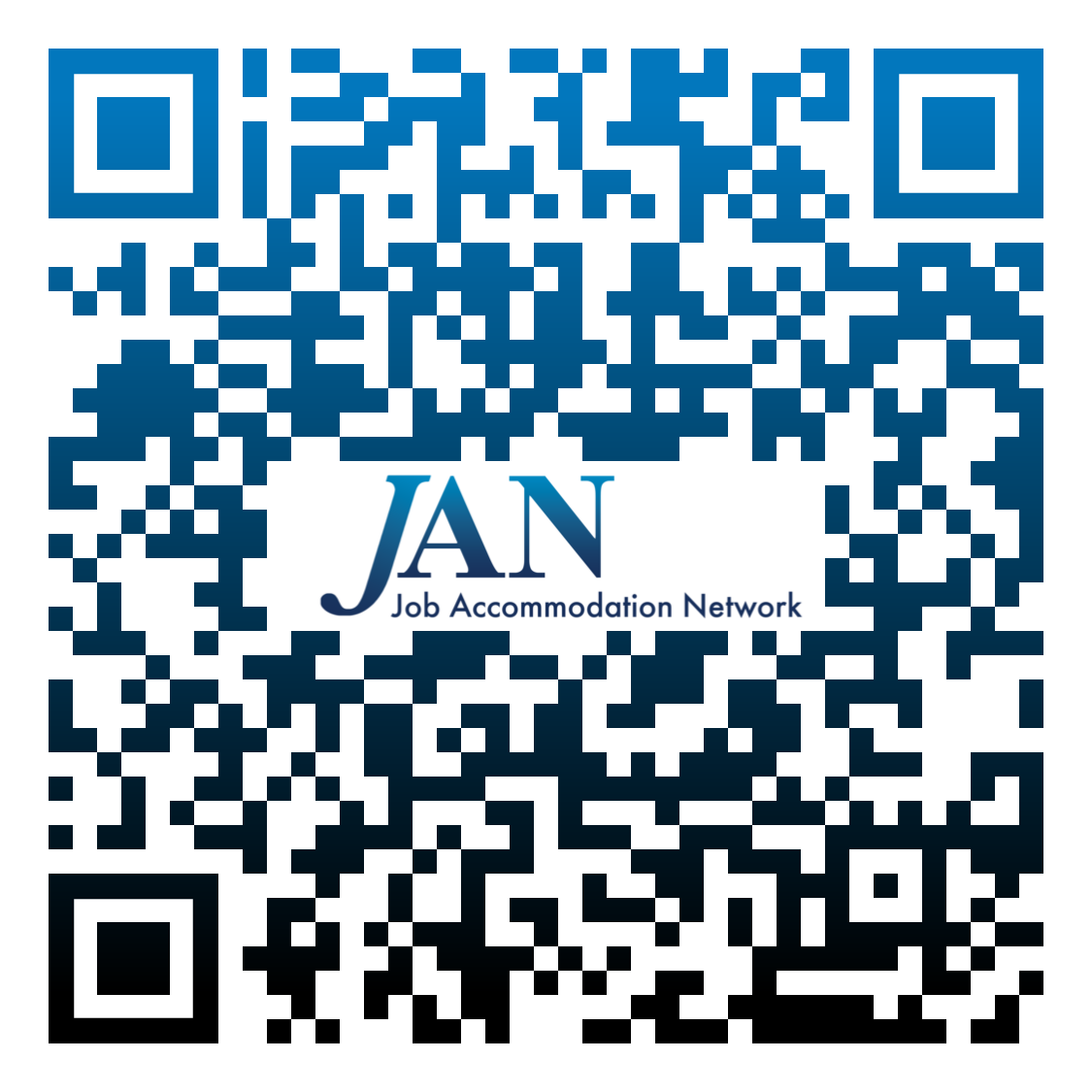 Thank you for attending!Please complete the webcast evaluation1 HR Certification Institute CEU is available after attending the live webcast (04/11/2024)